Luonnonmukaisen tuotannon korvaus
Niina Pulkkinen 
Kaakkois-Suomen ELY-KESKUS
[Speaker Notes: Test note]
Uudet, muuttuvat asiat
Hakijan on sitoumuskauden aikana

suoritettava yhden päivän pituinen luonnonmukaisen tuotannon tuotantoehtoja, sitoumusehtoja ja viljelyä koskeva koulutus
				tai
hyödynnettävä Neuvo-järjestelmän mukaista luomuneuvontaa
Uudet, muuttuvat asiat
Myyntikasveja on viljeltävä sitoumusvuoden aikana yhteensä vähintään 30 %  
Myyntikasvialan laskennassa ei huomioida luomun siirtymävaiheessa olevia aloja.
Myyntikasvivaatimus koskee myös luomukotieläintiloja, joilla pinta-alaa paljon suhteessa eläinmäärään.

Avomaan vihannesten viljelyssä oleva ala kerryttää myyntikasvien määrää kaksinkertaisesti > tätä voi hyödyntää kaikki

Hakijalla on oltava luonnonmukaisesti kasvatettuja tuotantoeläimiä keskimäärin vähintään 5 eläinyksikköä (ey) jokaisena sitoumusvuonna
mutta korvausta maksetaan niin monelle sitoumukseen sisältyvälle hehtaarille kuin viljelijällä on luonnonmukaisen kotieläintuotannon sitoumukseen sisältyviä eläimiä 0,5 eläinyksikköä hehtaaria kohti
Myyntikasvivaatimuksen ei tarvitse täyttyä, jos
tilalla on luonnonmukaisen kotieläintuotannon sitoumus ja tilan sitoumusalasta käytetään vähintään 50 % oman karjan rehun tuotantoon.

tila on tehnyt yhteistyösopimuksen rehun tuotannosta

luonnonmukaisen kotieläintuotannon sitoumuksen tehneen tilan kanssa              
tai
yrityksen kanssa, joka välittää luomurehua luomukotieläintiloille eli on tuotanto- /hankintasopimus
Rehuntuotantosopimus luonnonmukaisen kotieläintuotannon sitoumuksen tehneen tilan kanssa.
Kirjallinen sopimus, jossa on perusteltava vastaanottavan tilan rehun tarve sopimukseen määritetylle rehumäärälle. 

Sopimuksen tulee sisältää:
Osapuolten nimet ja tilatunnukset
Sopimuksen voimassaoloaika. Sopimus voi olla voimassa myös toistaiseksi, tällöin sopimuksen päättymisestä on erikseen ilmoitettava ELY-keskukseen. 
Arvio vuosittain toimitettavista rehulajeista ja –määristä.
Perustelut kotieläintilan rehun tarpeelle.
Myyntikasvivaatimus
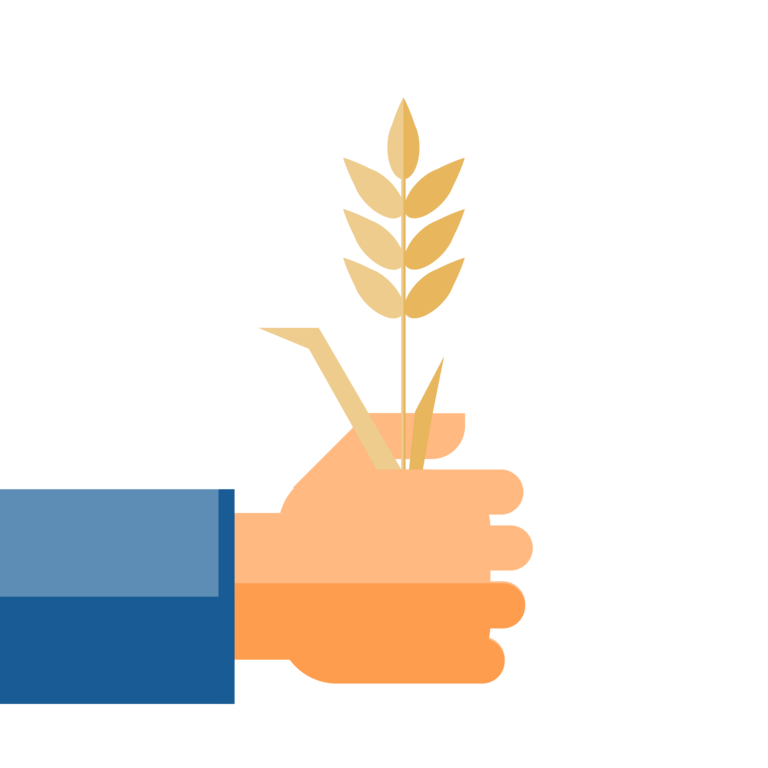 Myyntikasviksi ei lueta ennen tuleentumista korjattuvia viljoja, palkoviljoja ja niiden seoskasvustoja
  Tuleentumisella tarkoitetaan sadon valmistumista, jolloin kasvuston väri muuttuu vihreästä kellertävän ruskeaksi, ja jyvän tai siemenen maitomainen sisus kovettuu kiinteäksi ja kestäväksi (keltatuleentumis-aste).

Myyntikasvit on lueteltu Vna 80/2023 liitteessä 2
Luonnonmukaisen kotieläintuotannon korvaus 2023
Luonnonmukaisen tuotannon korvauksen maksaminen, kotieläintilan korvaus
Korvausta maksetaan niin monelle sitoumukseen sisältyvälle hehtaarille kuin viljelijällä on luonnonmukaisen kotieläintuotannon sitoumukseen sisältyviä eläimiä 0,5 eläinyksikköä hehtaaria kohti.
Esimerkki kotieläinsitoumuksen laskemisesta:
Tilan luomusitoumuksella on alaa 100 hehtaaria ja tilalla on 40 nautaa = 40 eläinyksikköä (ey).
Luomukorvauksen määrä:
Kasvituotannosta: 	100 ha x 160 €/ha = 16000 €
		+
	Eläintuotannosta: 	40 ey : 0,5 ey/ha = 80 ha → Maksetaan 80 hehtaarille
				80 ha x 130 €/ha =10 400 €
Yhteensä luomukorvausta maksetaan 16 000 € + 10 400 € = 26 400 €
Luonnonmukaisen kotieläintuotannon sitoumus ja korvaus
Tilalla voi olla myös tavanomaisesti tuotettuja eläimiä, jos eläimet ovat eri eläinlajia kuin luonnonmukaisessa kotieläintuotannossa olevat eläimet
Eläinlajeja voi vaihtaa tai lisätä sitoumuskauden aikana, uudelle eläinlajille on tehtävä alkutarkastus
Laskennan perusteena olevaa eläinlajia voidaan muuttaa vain sitoumus- tai kalenterivuoden alusta
Jos eläinyksikkövaatimus (5 ey) ei sitoumusvuonna täyty tai tuotantosuunta muutetaan eläintuotannosta kasvinviljelytuotantoon, korvausta maksetaan vain kasvintuotannosta.
Sitoumus muutetaan kasvintuotannonsitoumukseksi
Luonnonmukaisen tuotannon korvauksen maksaminen
Kasvintuotanto 160 € / hehtaari
Kotieläintuotanto
160 €/hehtaari + 130 € / 0,5 eläinyksikköä / hehtaari
Avomaan vihannestuotanto 590 € / hehtaari
Korvausta ei makseta
Puuvartisten energiakasvien alasta
Muun hampun kuin EU kokonaan rahoittamaan perustulotukeen oikeuttavan hampun alasta
Suojavyöhykelohkoista
Ekojärjestelmän luonnonhoitonurmista ja monimuotoisuuskasveista
Kasvimaasta
Vuosina 2020, 2021 ja 2022 tehdyt luomusitoumukset ja sitoumusten mukautus
Vuosina 2020, 2021 ja 2022 tehdyt luomusitoumukset
Jos viljelijällä on keväällä 2023 voimassa oleva vuonna 2020 tai 2021 tai 2022 tehty luomusitoumus, hän voi
luopua kokonaan sitoumuksesta ilman takaisinperintää. Voi hakea uutta uuden kauden mukaista viisivuotista luomusitoumusta. 
tai
mukauttaa eli pitää vanhan sitoumuksen voimassa alkuperäisen sitoumuskauden loppuun saakka.
Viljelijän on ilmoitettava ELY-keskukseen viimeistään 30.4.2023 sähköpostilla tai muulla ELY-keskuksen ilmoittamalla tavalla, luopuuko hän sitoumuksestaan vai pitääkö hän vanhan sitoumuksensa voimassa.
Vuosina 2020, 2021 ja 2022 tehdyt luomusitoumukset
Jos viljelijä mukauttaa eli pitää voimassa nykyisen sitoumuksensa, hänen tulee päivittää sitoumustietonsa Vipu-palvelussa
Mukautettuja sitoumuksia koskevat vuodesta 2023 alkaen uudet sitoumusehdot, lainsäädäntö ja vähimmäisvaatimukset.
Mukautettuihin sitoumuksiin voidaan liittää lisäaloja valtion talousarvion määrärahatilanne huomioon ottaen → vuonna 2023 voimassa oleviin sitoumuksiin voi lisätä korvauskelpoista pinta-alaa.
Jos viljelijä mukauttaa nykyisen sitoumuksensa
Hänen on sitoumuskauden aikana suoritettava yhden päivän pituinen koulutus tai hyödynnettävä Neuvo2030-järjestelmän mukaista luomuneuvontaa
Esimerkki: Mukautettu sitoumus vuodelta 2021 → koulutus suoritettava 30.4.2026 mennessä.
Jos mukautetussa sitoumuksessa on valittu käytettäväksi rehut oman tavanomaisesti tuotetun karjan rehuksi on jatkossa  
Tuotettava vaadittu määrä myyntikasveja tai 
Tehtävä rehuntuotantosopimus tai 
Siirrettävä tilan eläimet luomuvalvontaan ja haettava luomukotieläinsitoumusta
Luonnonmukaisen tuotannon korvaus ja muiden tukien yhteensovitus
Yhteensovitus: Luomukorvaus ja ympäristökorvaus
Luomutila voi valita puutarhakasvien vaihtoehtoisen kasvinsuojelumenetelmän toimenpiteestä vain menetelmän:
Kasvukauden aikainen orgaaninen tai biohajoava kate tai leikattava nurmikate  monivuotisille kasveille.
Avomaavihannesten tuotannossa olevalle alalle ei makseta ympäristökorvausta maanparannus- ja saneerauskasvin lohkokohtaisesta toimenpiteestä.
Jos luomutila valitsee Kiertotalouden edistämistä koskevan lohkotoimenpiteen, se voi käyttää vain luomussa sallittuja lannoitteita.
Yhteensovitus 1/2
Ekojärjestelmä:
Luomutila ei voi valita viherlannoitusnurmi –toimenpidettä (voi kuitenkin ilmoittaa viherlannoitusnurmen kasvina)

Luomukorvausta ei makseta, jos viljelijä ilmoittaa lohkolle kasvin:
Ekojärjestelmän luonnonhoitonurmi 
Ekojärjestelmän monimuotoisuuspellot
Yhteensovitus 2/2
Eläinten hyvinvointikorvaus
Luomukotieläinsitoumustila ei voi valita toimenpiteitä:
nuorkarjan laidunnus
emo- ja lypsylehmien laidunnus
nautojen ulkoilu 
lampaiden ja vuohien laidunnus.
Kesannot:
Luomusitoumuksen kohteena olevasta alasta voi olla kesantona vuosittain enintään 25 prosenttia.
Sitoumuksen muutokset:
Sitoumusalan muuttaminen/alan lisääminen
Sitoumuksen siirtäminen 
Sitoumuksesta luopuminen
Sitoumusalan muuttaminen/lisääminen
Hakija voi lisätä vuosittain sitoumukselle korvauskelpoista peltoalaa, jos se on mahdollista valtion talousarvion määrärahatilanteen perusteella.
Sitoumukselle voi vaihtaa alan, jolle on siirretty korvauskelpoisuus.
Sitoumukselle voi lisätä alan, joka on poistettu maatalouskäytöstä vuonna 2023 ja joka palaa maatalouskäyttöön myöhemmin.
Lisäalan perusteella ei jatkossa tehdä enää uusia sitoumuksia, lisäalat sisällytetään voimassa olevaan sitoumukseen
Sitoumukselle voidaan liittää lohkoja, jotka ovat olleet toisen luomusitoumuksen tehneen viljelijän luomusitoumuksella edellisenä vuonna ns luomusta luomuun.
Sitoumusalan muuttaminen/poistaminen
Luomusitoumuksesta voi poistaa korvauskelpoista alaa, jos alan hallinta tai sen korvauskelpoisuus siirretään toiselle 

Luomusitoumuksesta voi poistaa alan, joka poistuu maatalouskäytöstä
Sitoumusalan muuttaminen/poistaminen
Sitoumus raukeaa ilman takaisinperintää, jos korvauskelpoinen ala vähenee siirtämisen vuoksi alle vähimmäismäärän.
Jos korvauskelpoinen ala vähenee alle vähimmäisalan muusta syystä, sitoumus lakkaa ja maksetut korvauksen peritään takaisin.
Esim. kun valvonnassa poistetaan maatalouskäytöstä alaa ja vähimmäisalavaatimus ei enää täyty -> peritään tuet takaisin sitoumuskauden alkuun

Hallinto voi muuttaa sitoumusalaa sitoumuskauden aikana 
valvonnan (sisältää satelliittiseurannan)
peltolohkorekisterin ajantasaistuksen ja 
tuenhakijan hakemuksen perusteella.
Sitoumustyypin muuttaminen
Kasvintuotantositoumus voidaan muuttaa luonnonmukaisen kotieläintuotannon sitoumukseksi 

Kotieläintuotannon sitoumus voidaan muuttaa kasvintuotannon sitoumukseksi, kun vaatimus eläinyksikkömäärästä ei enää täyty.
Koko sitoumuksen tai sen osan siirto
Koko sitoumuksen voi siirtää saman tilan osalliselle tai siirtää/jakaa toiselle tilalle.
Siirron saaja voi jatkaa sitoumuksen noudattamista jäljellä olevan sitoumuskauden ajan.
Siirron saajan tulee täyttää korvauksen saajan edellytykset: aktiiviviljelijä, ikävaatimus, luonnonmukaisen tuotannon koulutusvaatimus, luomuvalvontaan kuuluminen.
Jos siirronsaaja ei jatka sitoumuksen noudattamista, sitoumus raukeaa. Luopujalle ei seuraa takaisinperintää.
Sitoumuksesta luopuminen
Hakija voi luopua sitoumuksesta kesken sitoumuskauden ylivoimaisen esteen tai poikkeuksellisten olosuhteiden tilanteissa. Näitä ovat esimerkiksi
tilaan merkittävällä tavalla vaikuttava ankara luonnonkatastrofi tai ankara sääilmiö
tilan kotieläinrakennusten tuhoutuminen onnettomuudessa
eläinkulkutauti, kasvitaudin puhkeaminen tai kasvintuhoojan esiintyminen, joka vahingoittaa tuensaajan koko karjaa tai osaa siitä tai viljelykasveja
koko tilan tai sen merkittävän osan pakkolunastus, jos kyseinen pakkolunastus ei ollut ennakoitavissa hakemuksen jättöpäivänä
tuensaajan kuolema
tuensaajan pitkäaikainen kyvyttömyys harjoittaa ammattiaan.
jos hakija luopuu sitoumuksesta kesken sitoumuskauden ilman hyväksyttyä syytä (tila siirtyy esimerkiksi tavanomaiseen viljelyyn) Sitoumus lakkaa ja maksetut korvauksen peritään takaisin sitoumuskauden alkuun saakka.
Luomusitoumuksen ja korvauksen hakeminen 2023
Luomusitoumusta ja korvausta haetaan Vipu-palvelussa
Hakemuksen liitteet ohjataan liittämään sähköisesti.
Haku on peltotukien haun yhteydessä ja päättyy 15.6.

Viljelijöiden, jotka ovat ilmoittaneet pitävänsä sitoumuksensa voimassa pitää päivittää sitoumuksensa tiedot vastaamaan nykyisiä ehtoja (päättymisvuosi muutetaan erikseen hallinnollisesti)
Kiitos!
Niina Pulkkinen
Kaakkois-Suomen ELY-KESKUS
Puh 029 5029040 
niina.pulkkinen@ely-keskus.fi